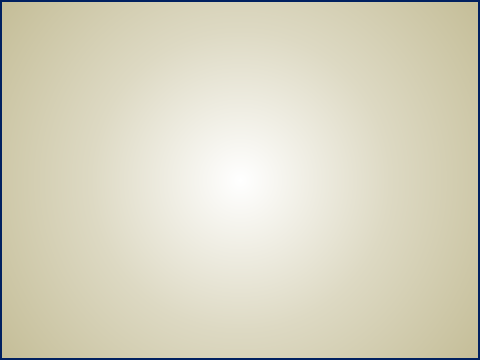 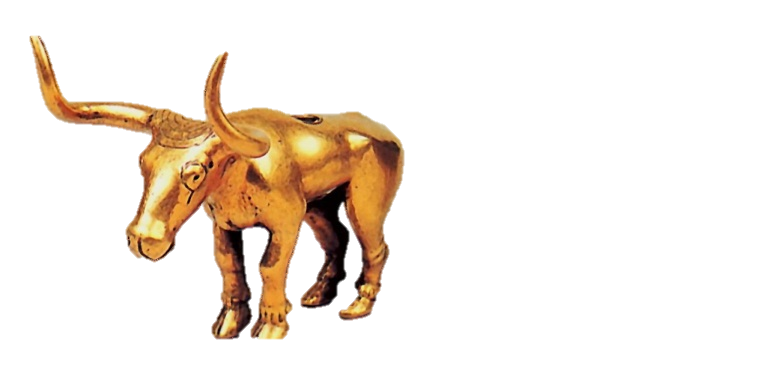 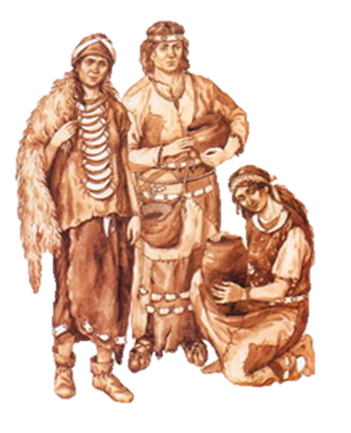 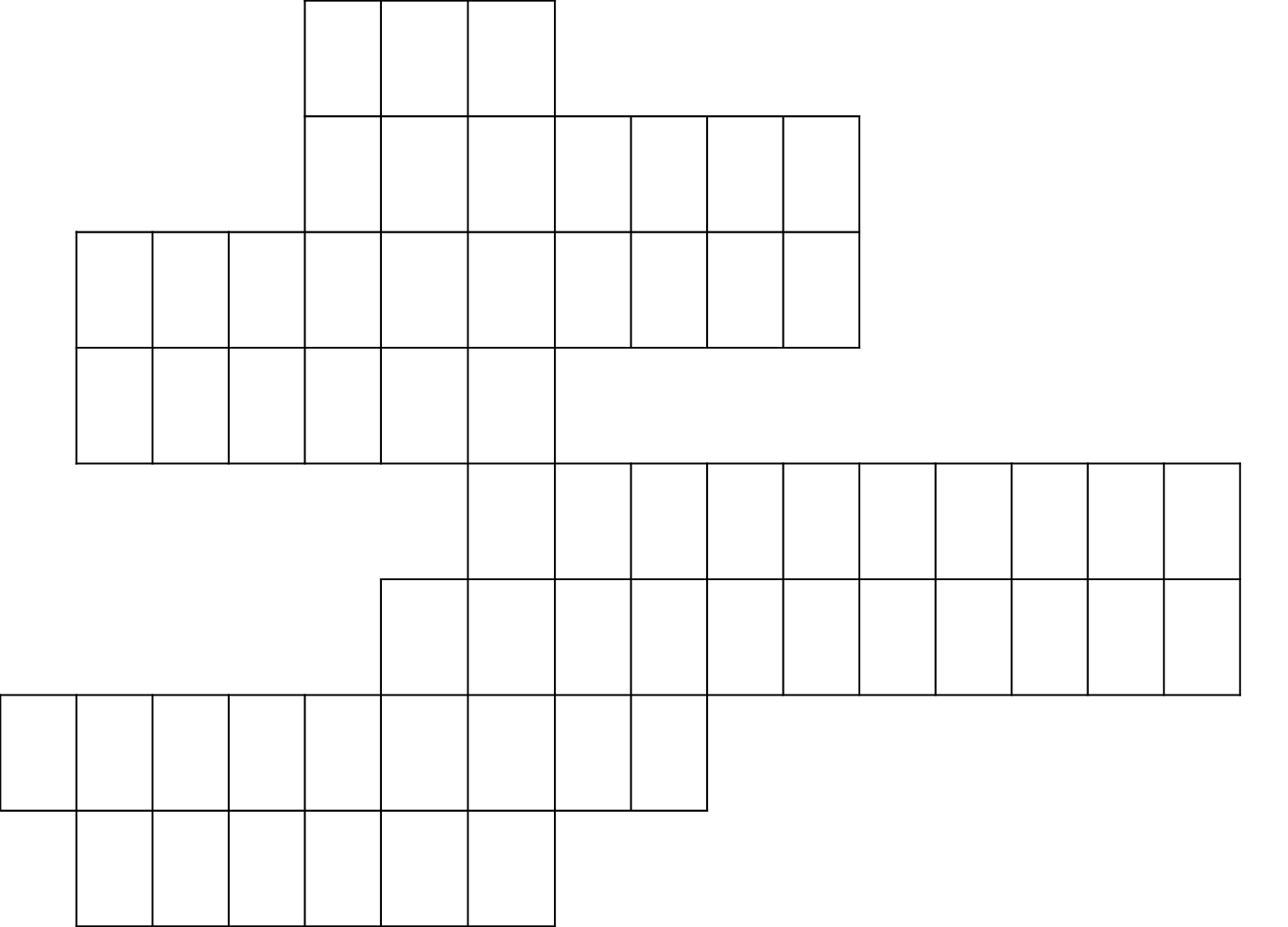 Г О Д
1
С Т  О Я Н К А
2
А Р Х Е О Л О Г И Я
3
К АМ Е Н Ь
4
М А Й К О П С К А Я
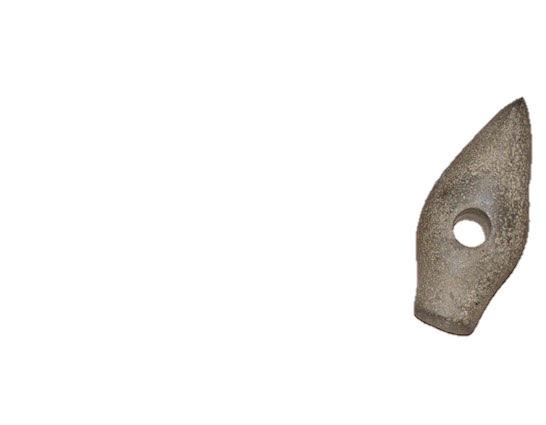 5
В Е С Е Л О В С К И Й
6
П О С Е Л  Е Н И Е
7
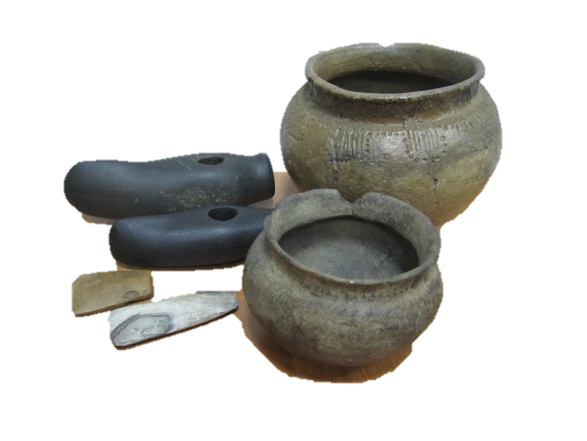 Б Р О Н З Ы
8
Дольменная культура -  2700 до 1400 г. до н.э.
Вопросы урока:
Что гласят легенды о ДОЛЬМЕНАХ?
Что такое ДОЛЬМЕН?
Из каких материалов строили ДОЛЬМЕНЫ?
Для каких целей их возводили?
Типы ДОЛЬМЕНОВ (сколько и какие?)
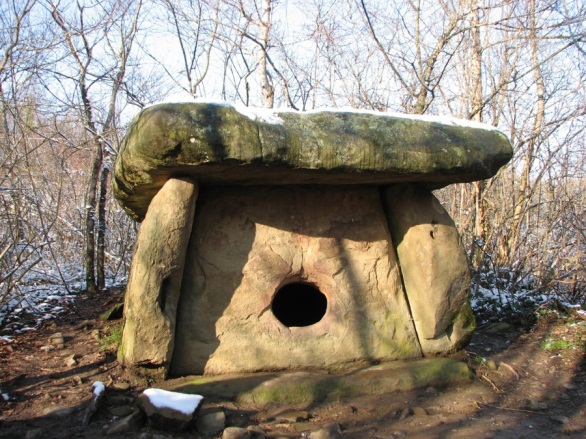 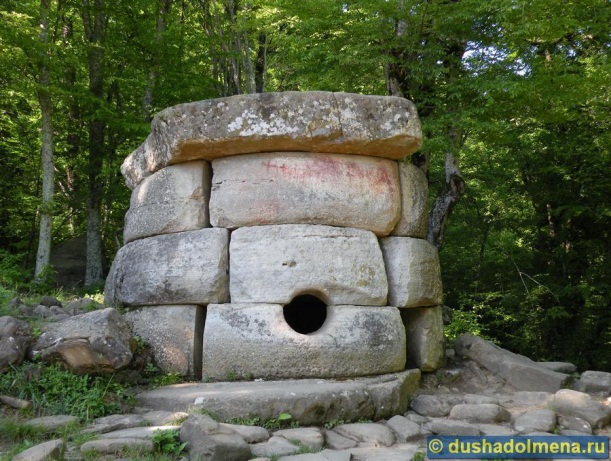 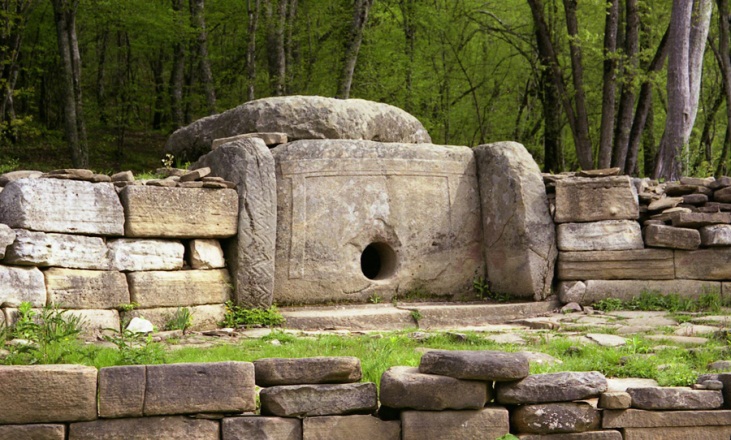 Задание №1 (5-7мин. на выполнение)
Группа №1. Читать текст, стр.30-31 - пункт 1. По нему составить тезисный план.
Группа № 2. Читать текст, стр. 31- 32 пункт 2. Выбрать и  выписать слова, выделенные курсивом. Дать им определения или характеристику. Выделить типы  дольменов.
Группа № 3. Читать  текст, стр. 32-33, «составные дольмены и дольмены – монолиты». Составить вопросы, ответы на которые можно найти в тексте.
Группа № 4. Со стр. 31 - 33 – выписать места нахождения дольменных групп на территории Краснодарского края.
Задание №2 (5-7мин. на выполнение)
Группа №1. Выполнить рисунок дольмена.
Подумать, какие ещё можно использовать источники для получения информации о дольменах, и почему (пояснить) 
Группа №2. Составить план будущей статьи: «Что могут рассказать нам дольмены?»
Группа№3. Сформулировать ответы на поставленные в начале урока вопросы.
Группа №4. Сделать выводы: «Нужна ли современным людям информация о дольменах. Почему? Что дают нам эти знания?»
Рефлексия:

Красный – мне  было трудно, я плохо понял тему.
Жёлтый – я затрудняюсь ответить, так как у меня возникли вопросы по изученному материалу.
Зелёный -  мне урок понравился, было очень интересно и познавательно.
Домашнее задание.

Параграф № 5, стр.30-33. 
Ответить на вопросы № 1-5,  стр. 33
Рабочие тетради: стр.16, урок 9-10, зад. 1-4 (включительно)